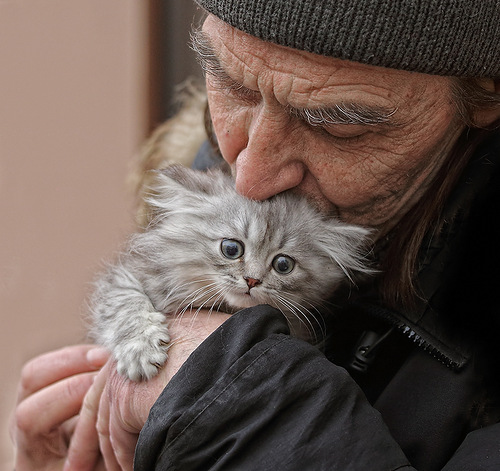 Социальный проект «Дневной Центр для бездомных»
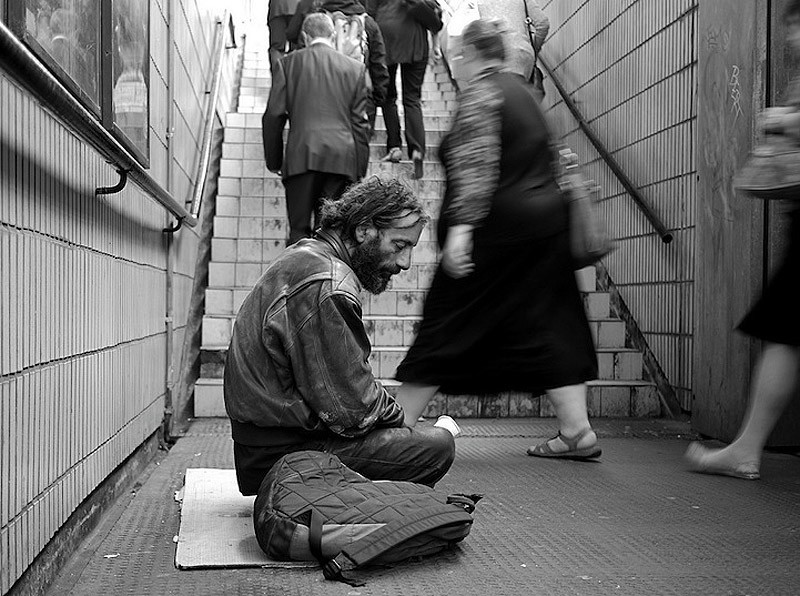 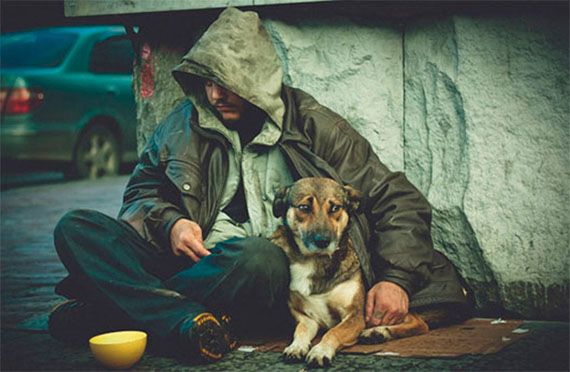 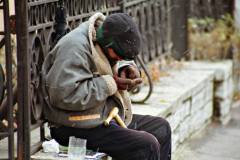 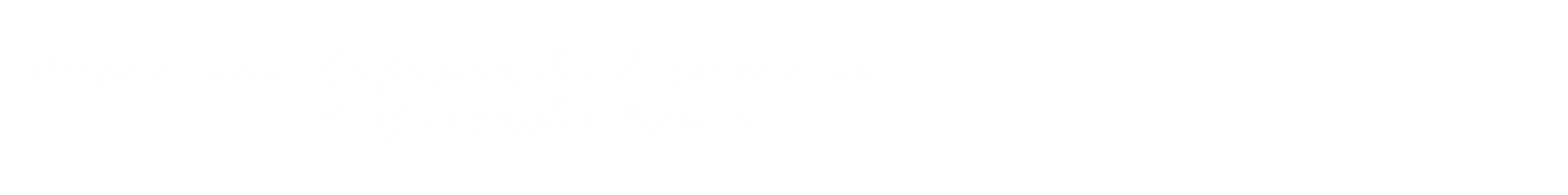 Актуальностьпроблемы
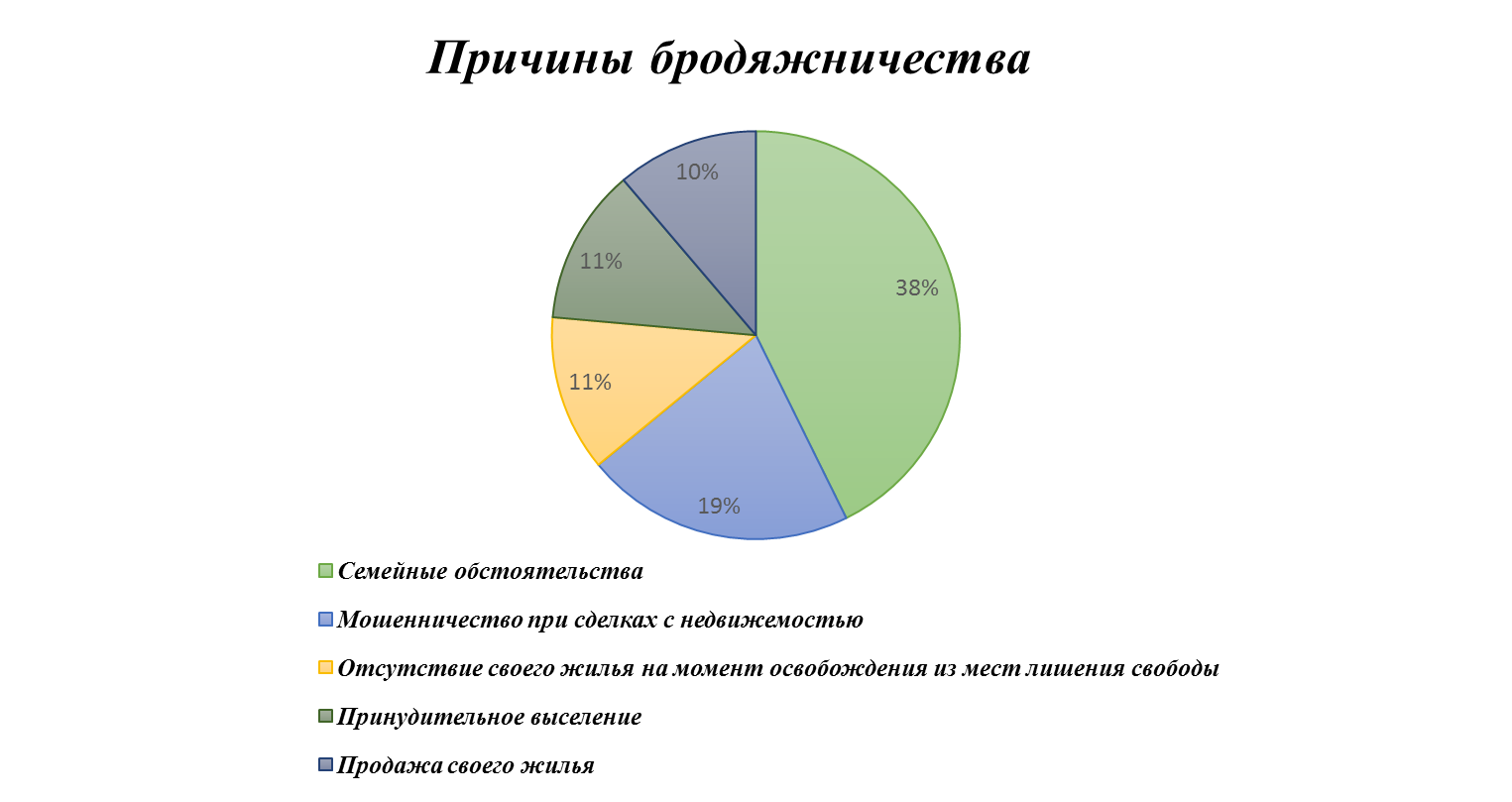 СТОИМОСТЬ ПРОЕКТА: 470 787 РУБ
ДАТА РЕАЛИЗАЦИИ: 1 февраля 2018 года – 29 марта 2019 года
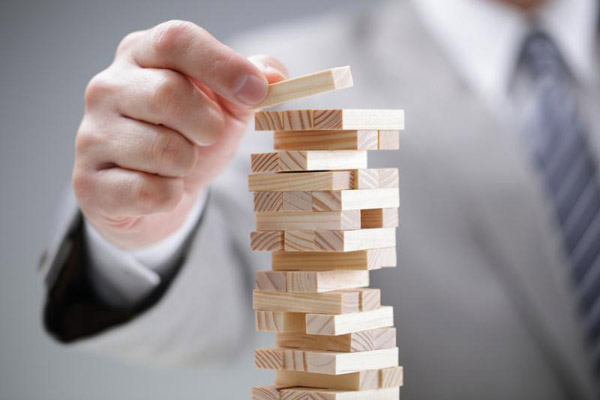 Риски
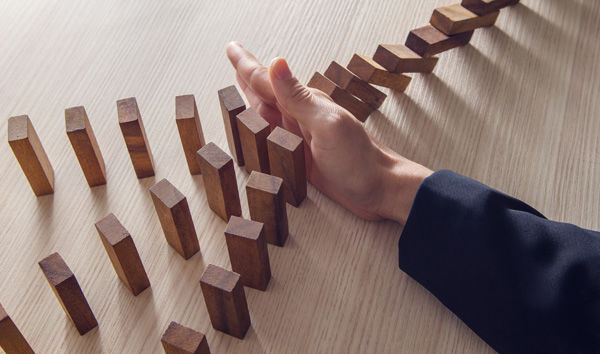 Минимизация рисков
Мероприятия
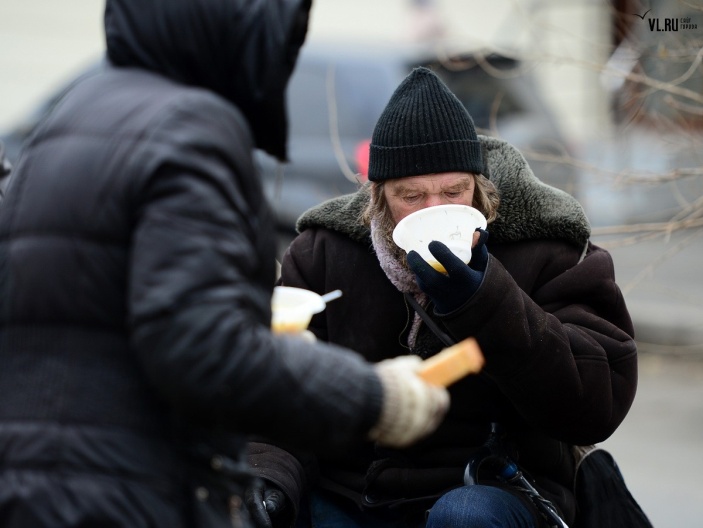 Обучающие лекции для волонтеров
Работа с целевой аудиторией ( привлечение бездомных)
Установка брендированных ящиков для сбора пожертвований
Продажа наклеек посвященных Дню Победы
Акция «Маленькие деньги для большого дела»
Акция « Чистая суббота»
Акция «Эсперсс-помощь»
Новогодняя акция «Мандаринка и тушенка»
Социальная реклама «до/после»
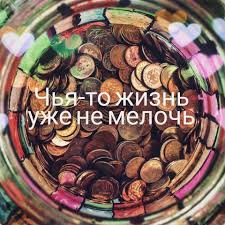 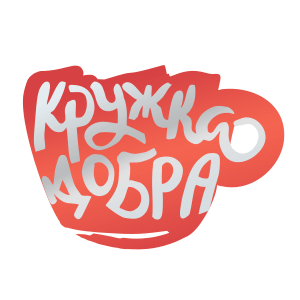 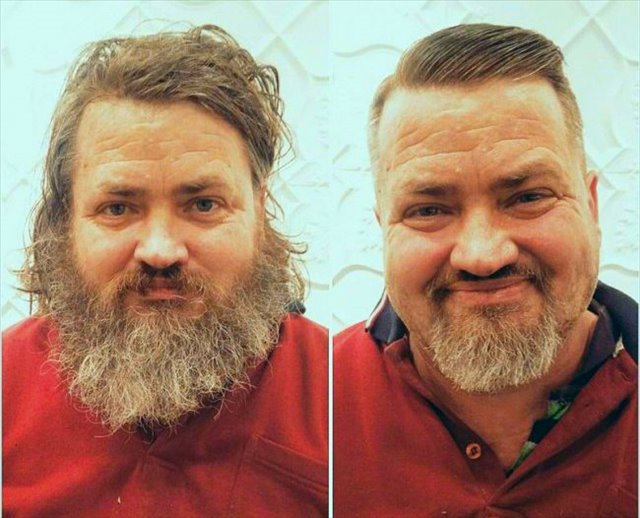 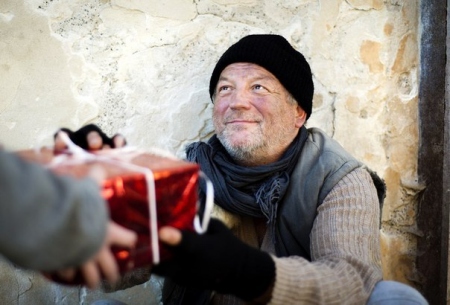 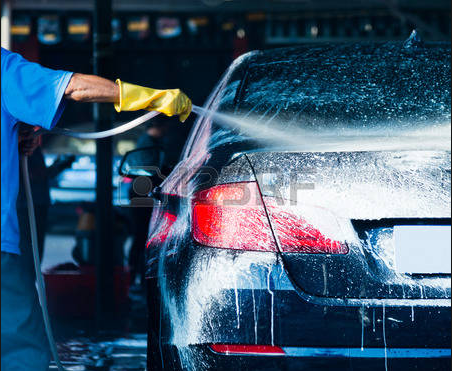 Стейкхолдеры проекта
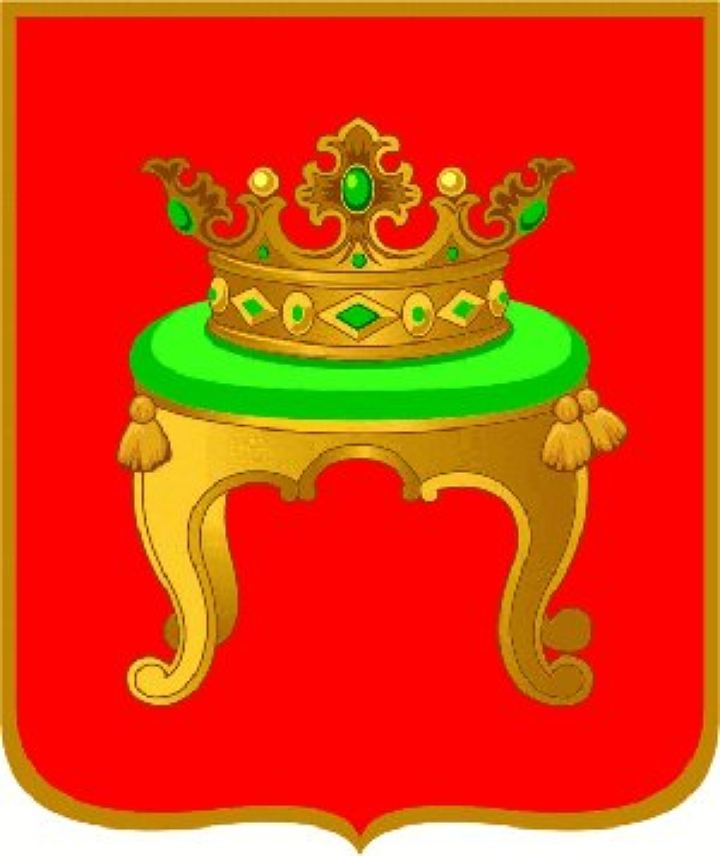 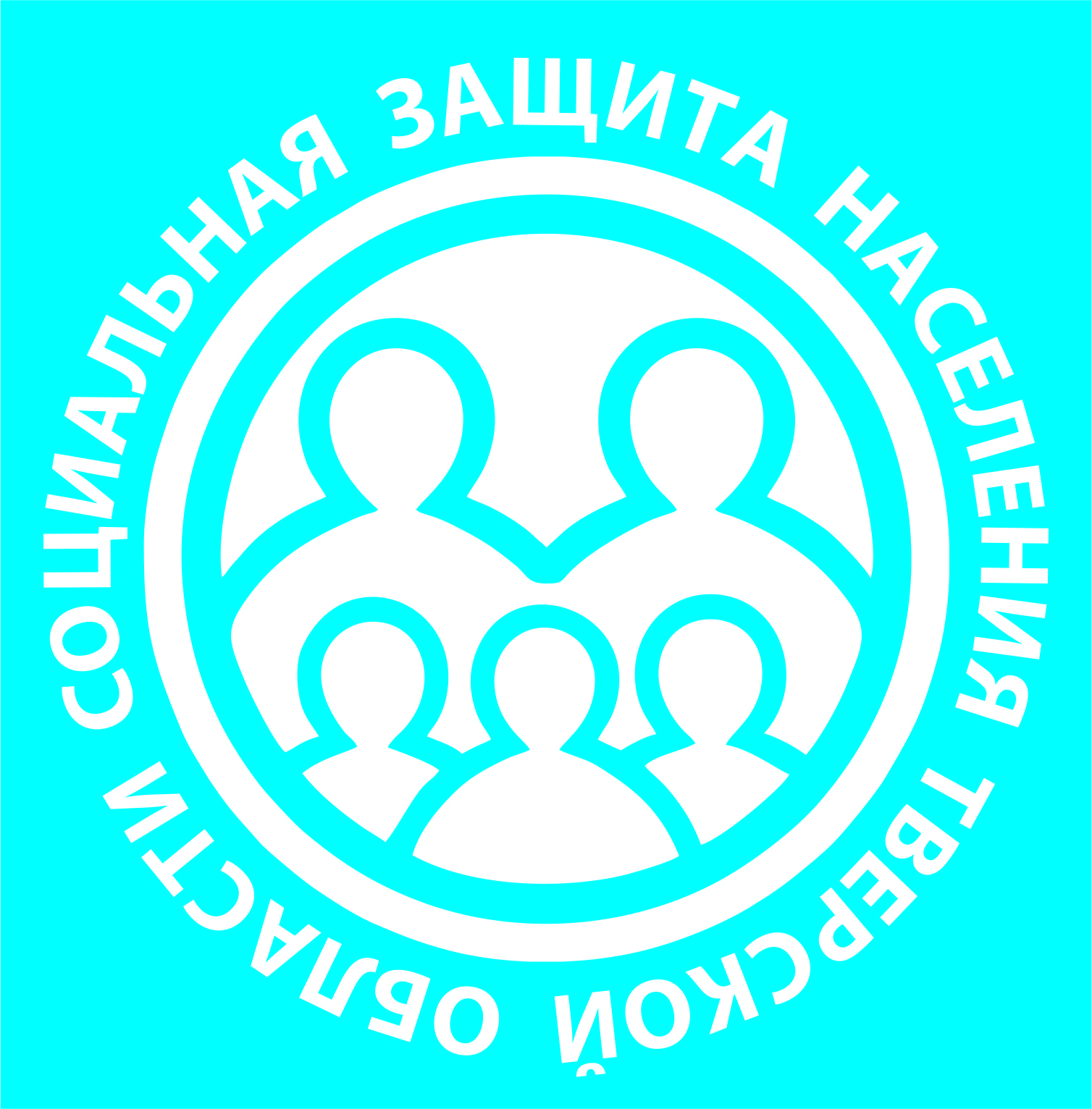 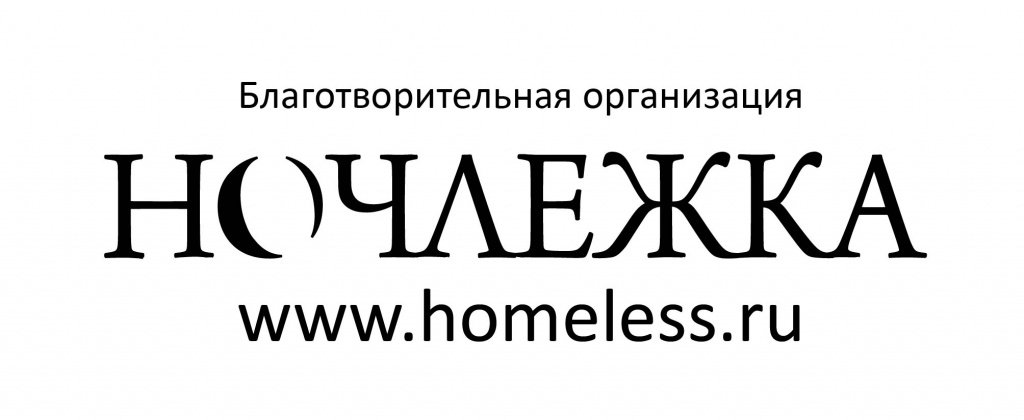 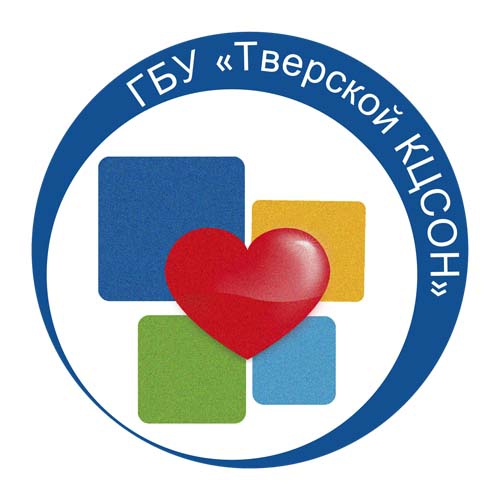 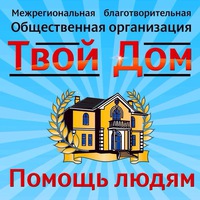 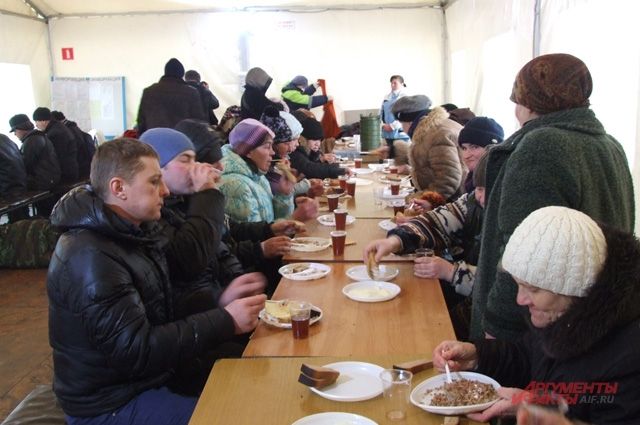 Источники ресурсов
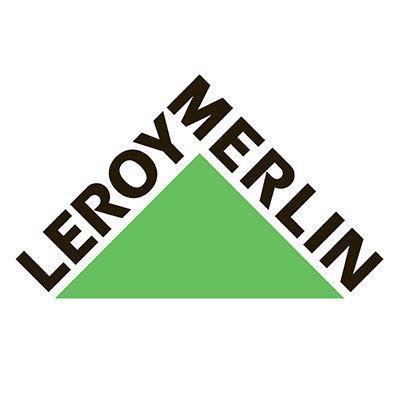 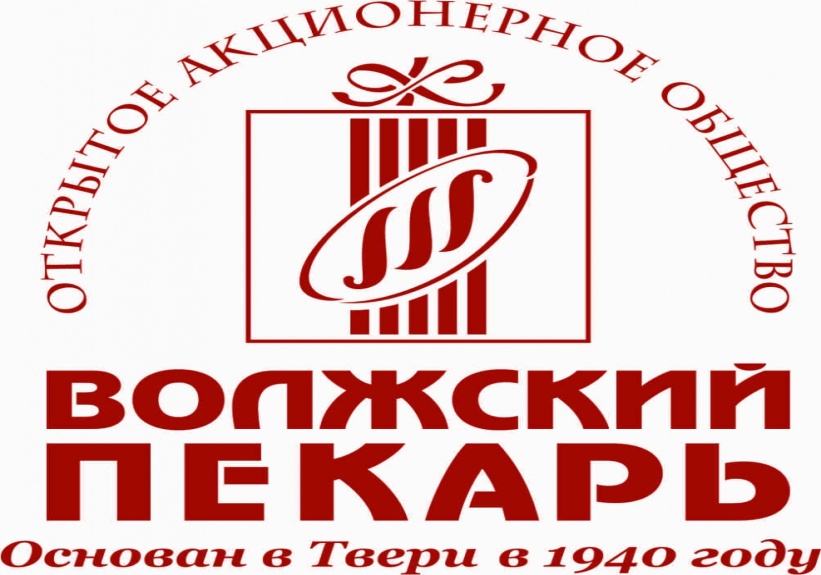 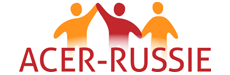 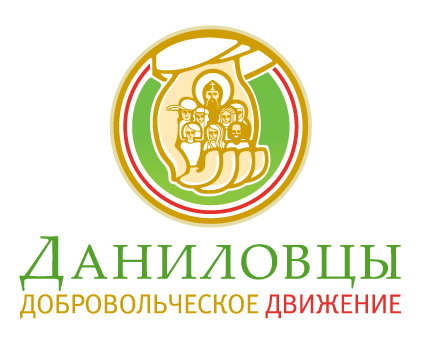 ТООО «Твой Шанс»
Спасибо за внимание !